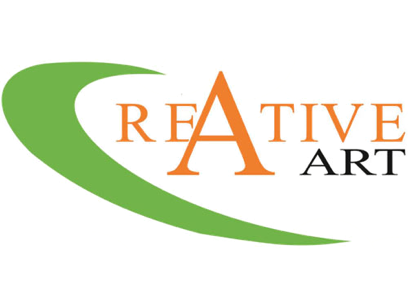 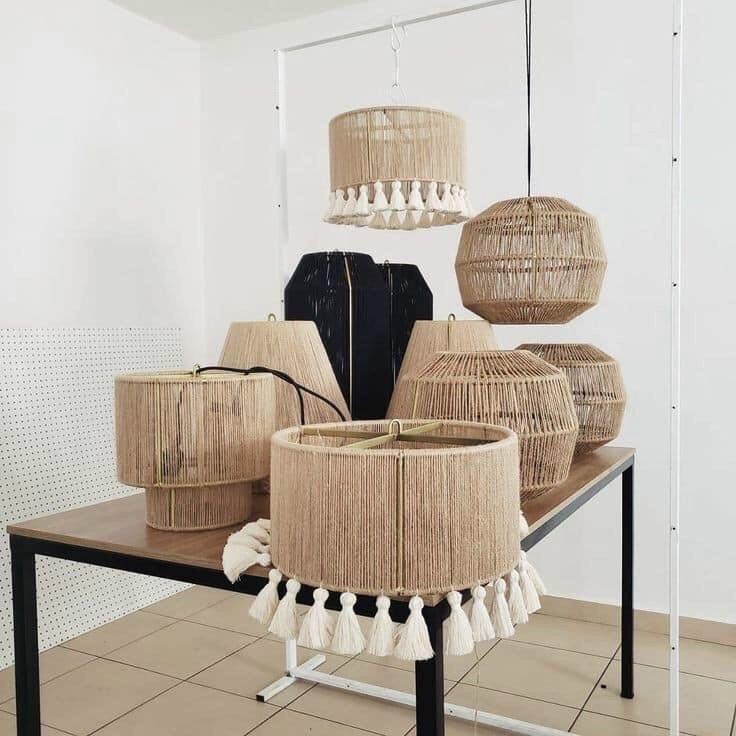 JUTE PENDANT
COLLECTION
Viet Creative Art Co., Ltd
May 2021
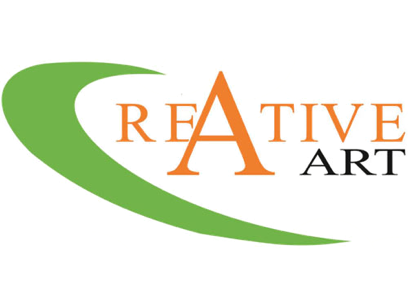 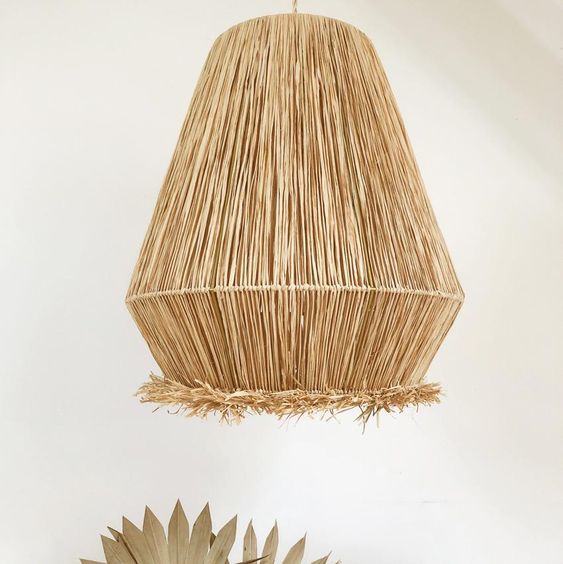 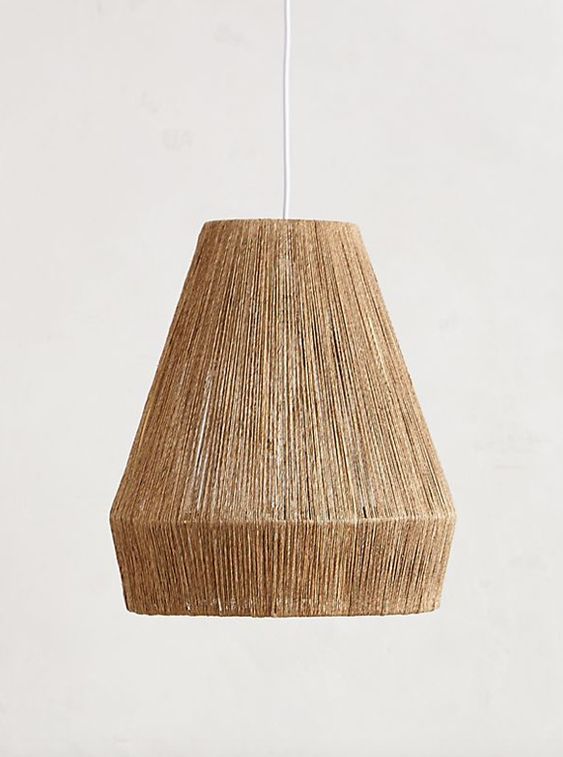 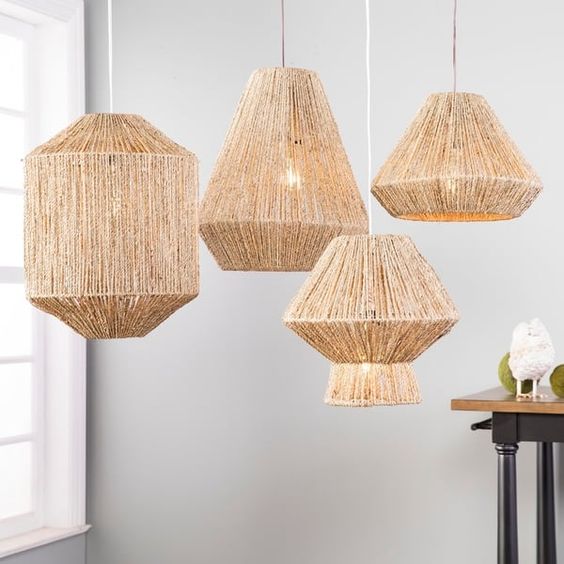 VC9521JU01
VC9521JU02
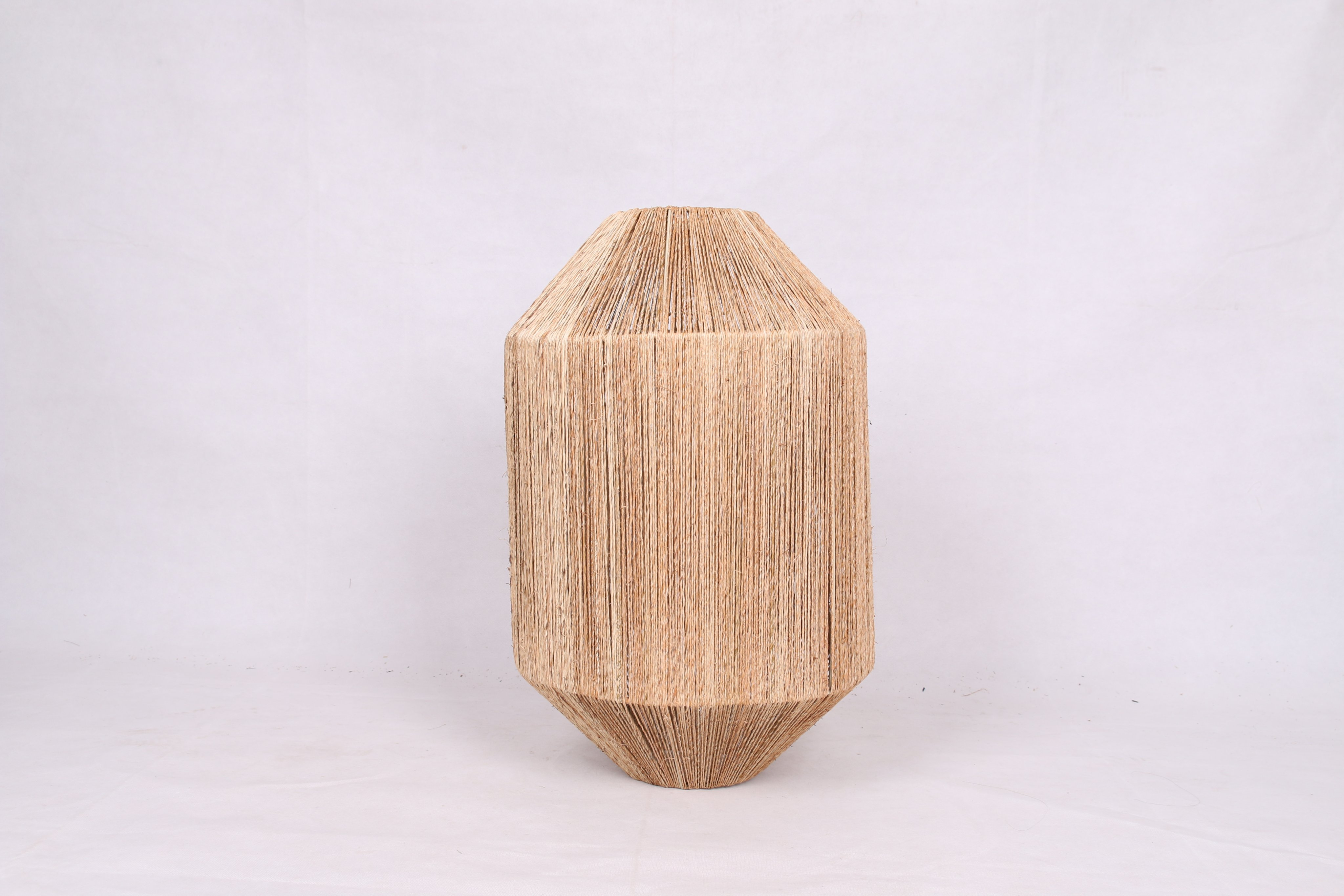 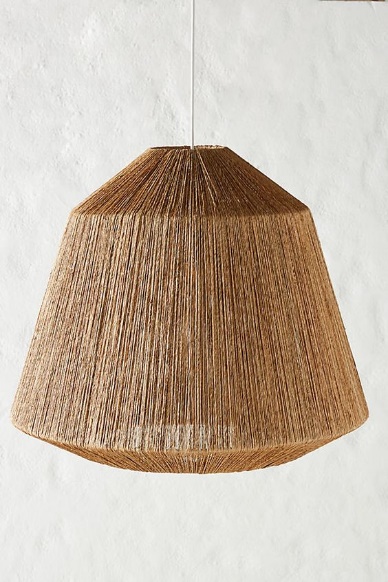 VC9521JU03
VC9521JU04
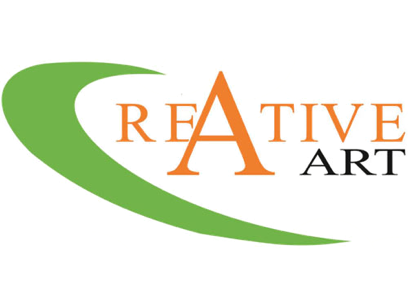 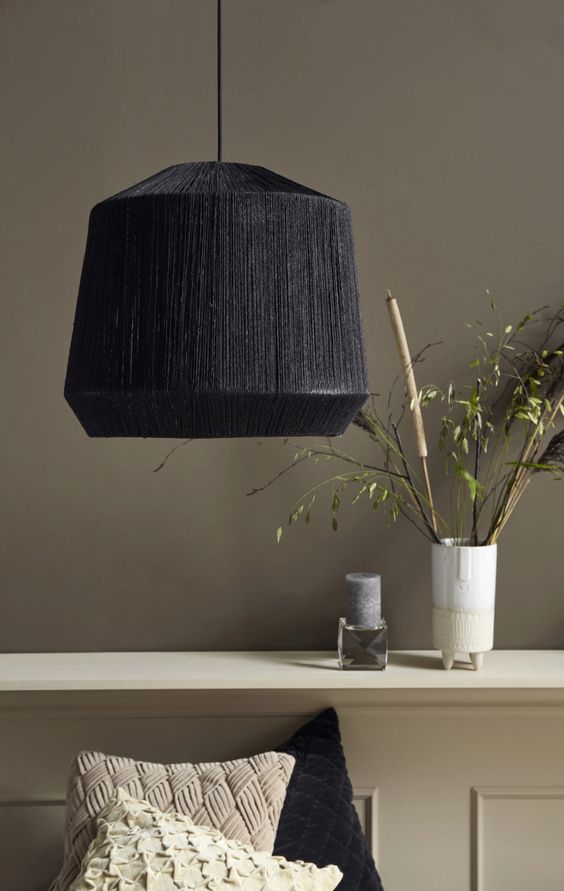 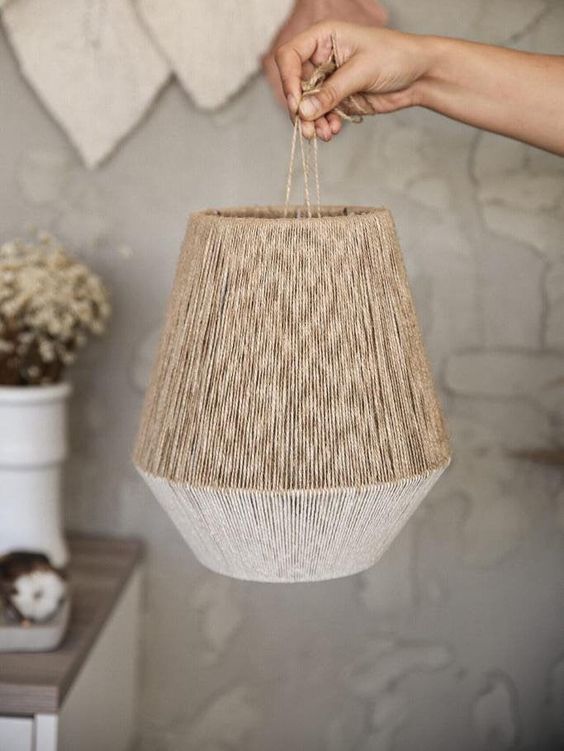 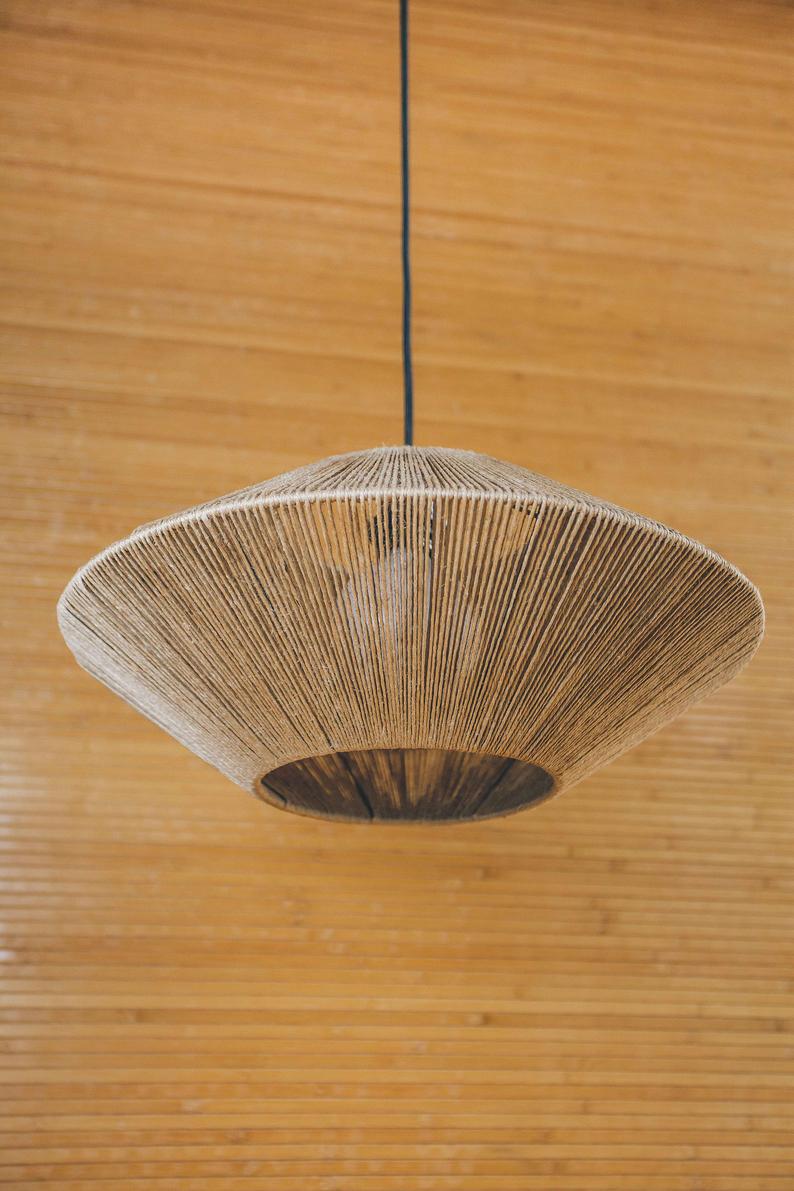 VC9521JU05
VC9521JU06
VC9521JU07
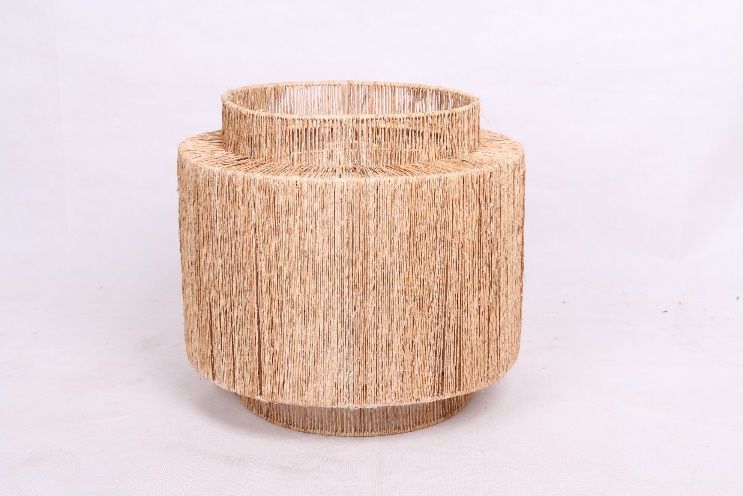 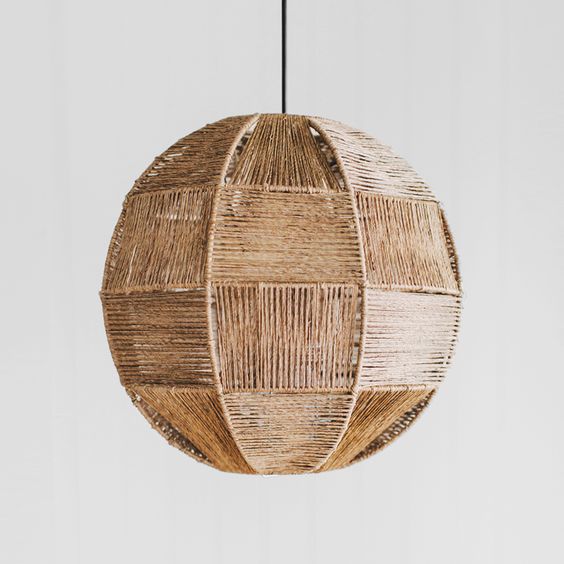 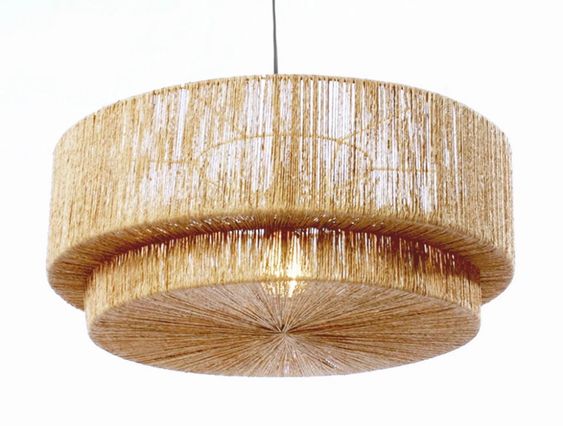 VC9521JU08
VC9521JU09
VC05JU121001
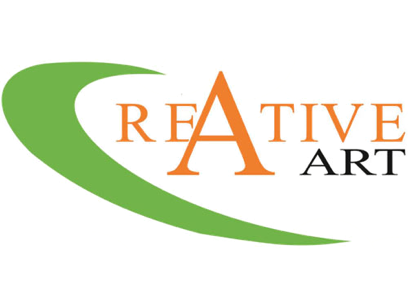 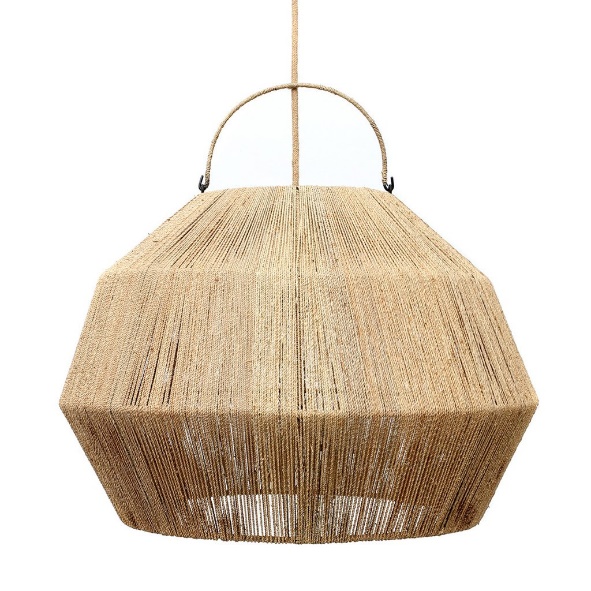 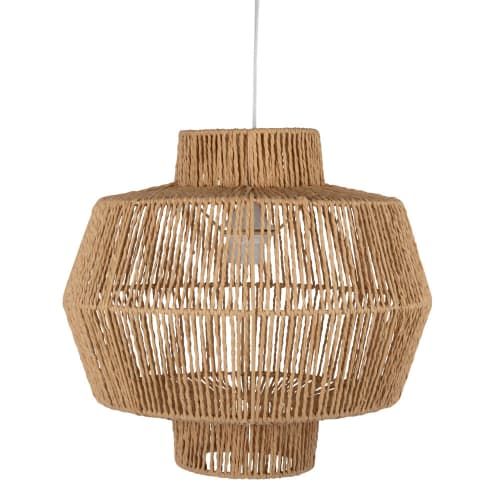 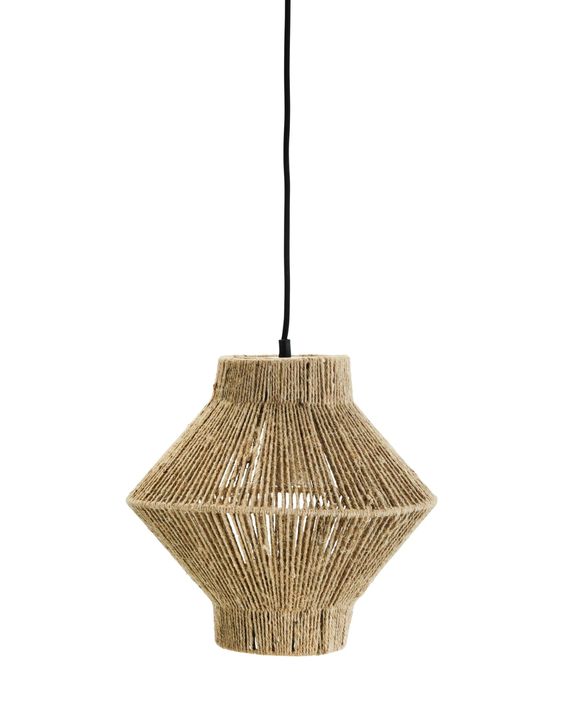 VC9521JU11
VC9521JU10
VC9521JU12
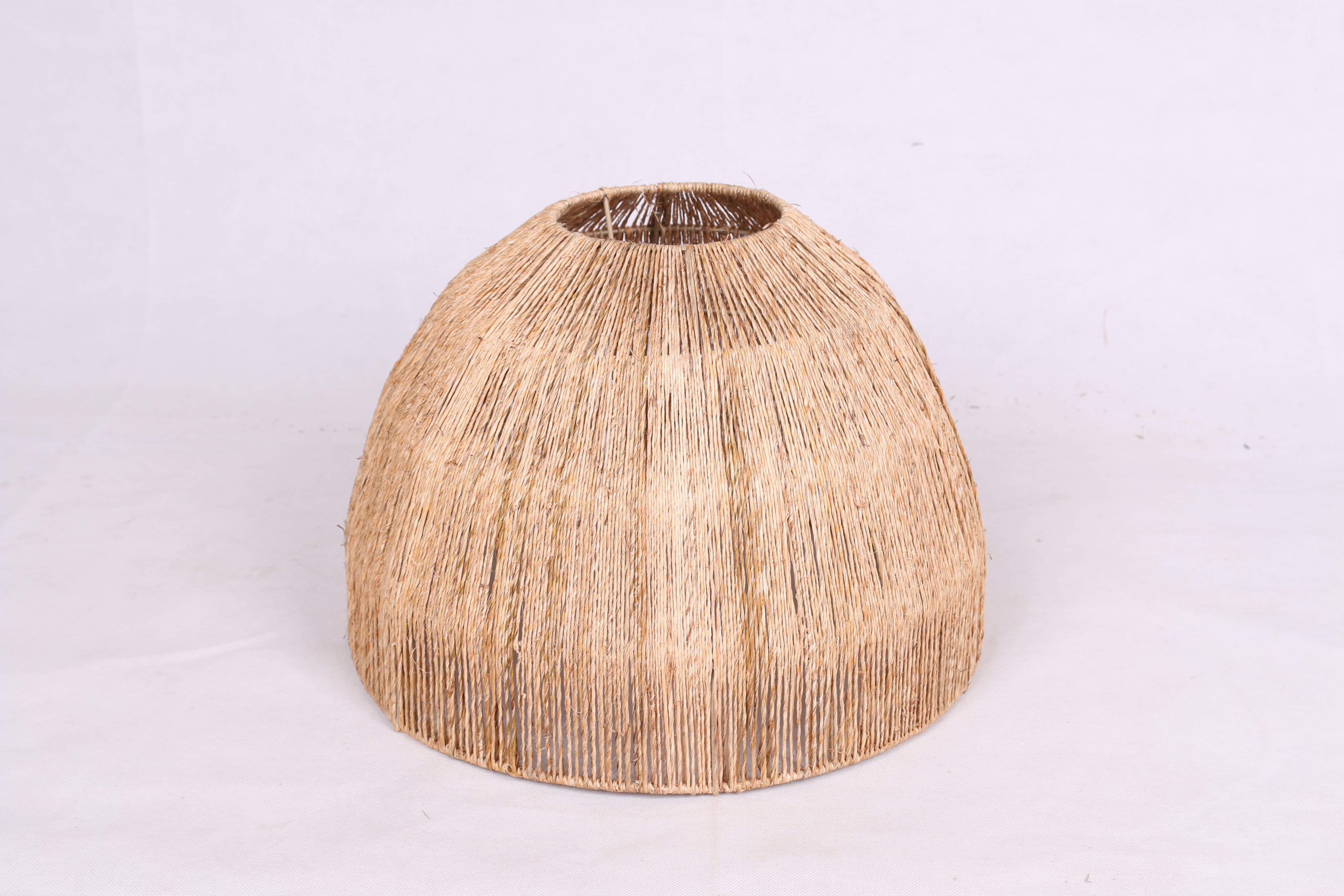 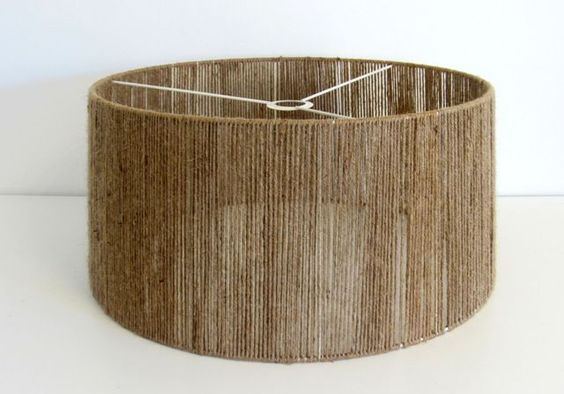 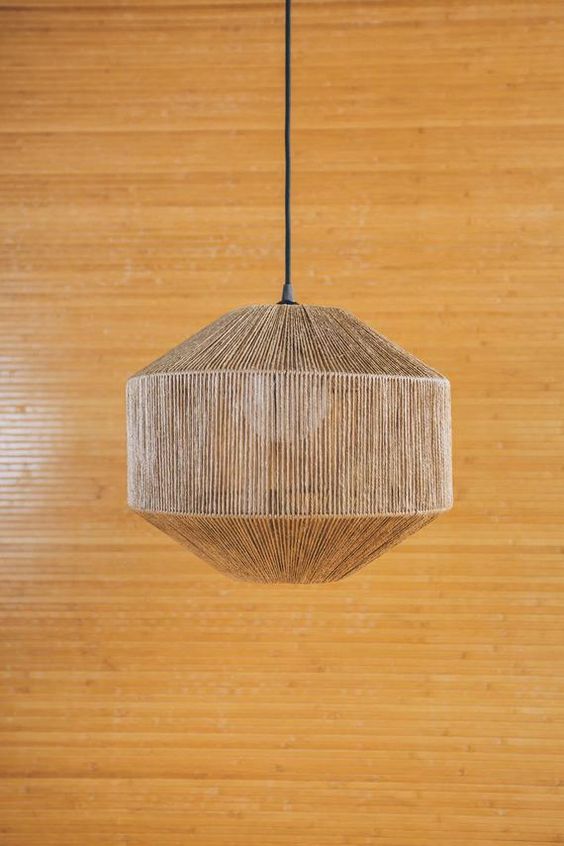 VC9521JU13
VC9521JU14
VC9521JU15
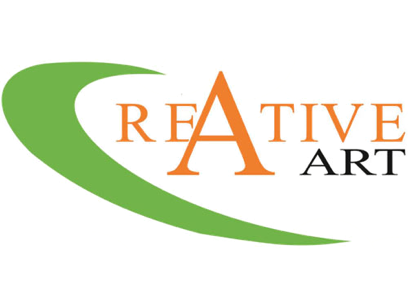 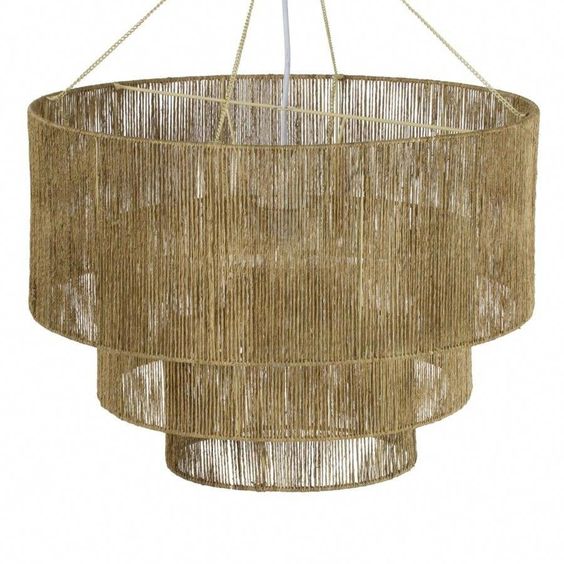 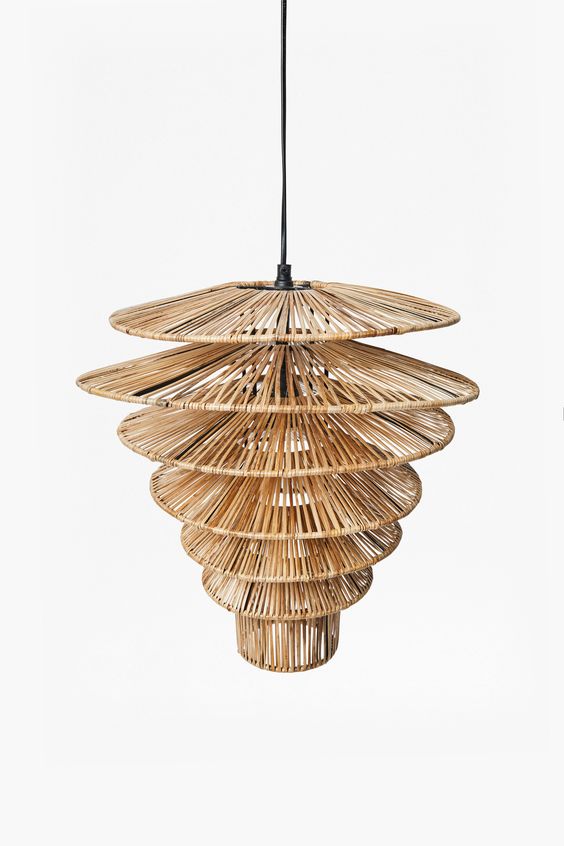 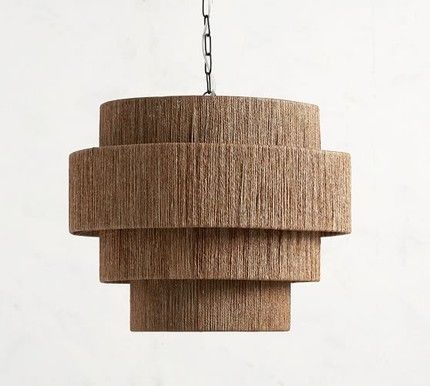 VC9521JU17
VC9521JU18
VC9521JU16
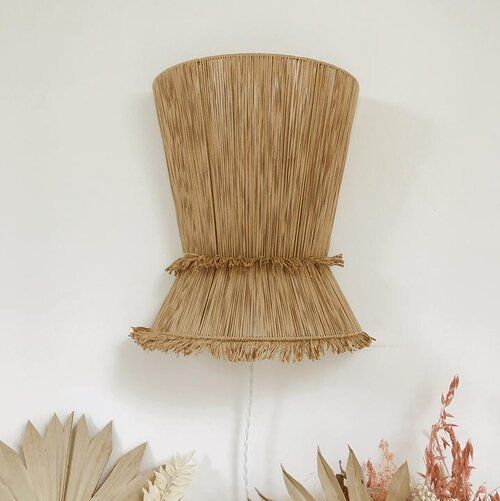 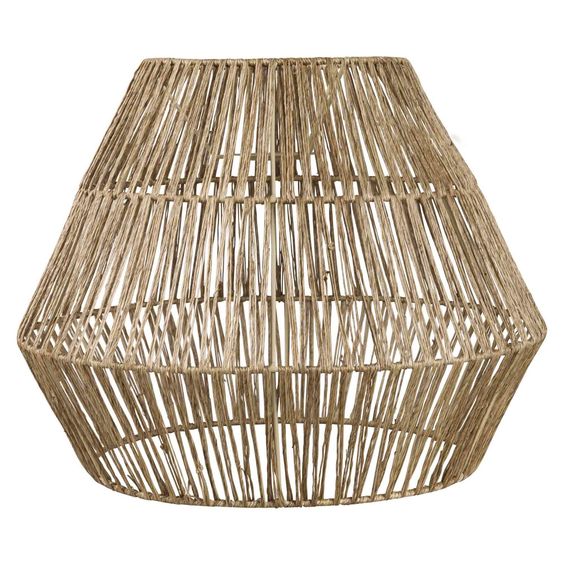 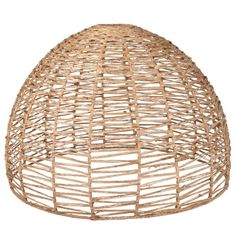 VC9521JU20
VC9521JU21
VC9521JU19
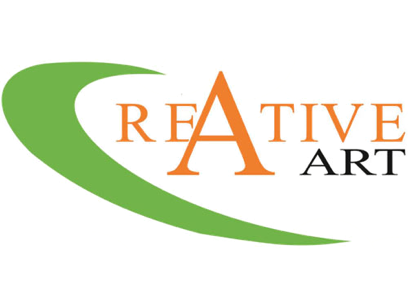 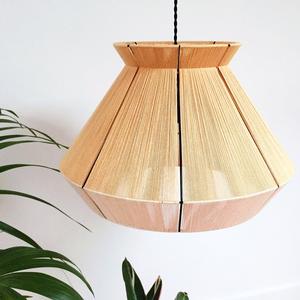 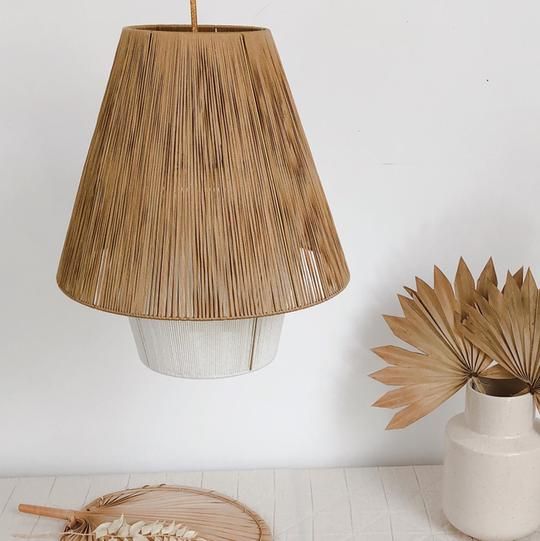 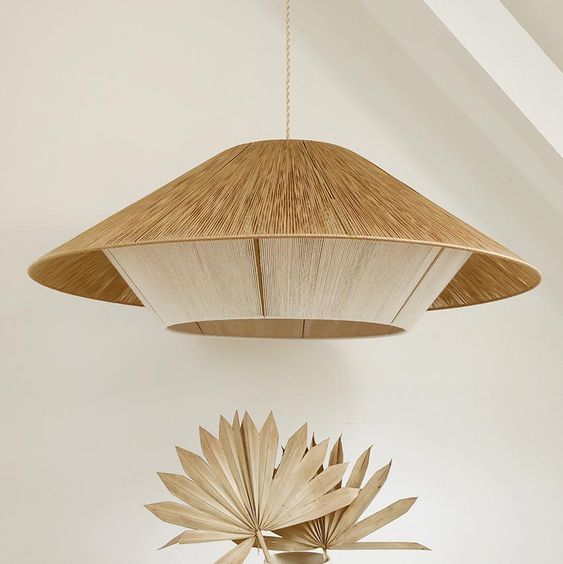 VC9521JU23
VC9521JU24
VC9521JU22
THANK YOU
Contact person: Linh Kim
Email: linh.kim@vietcreativecraft.com